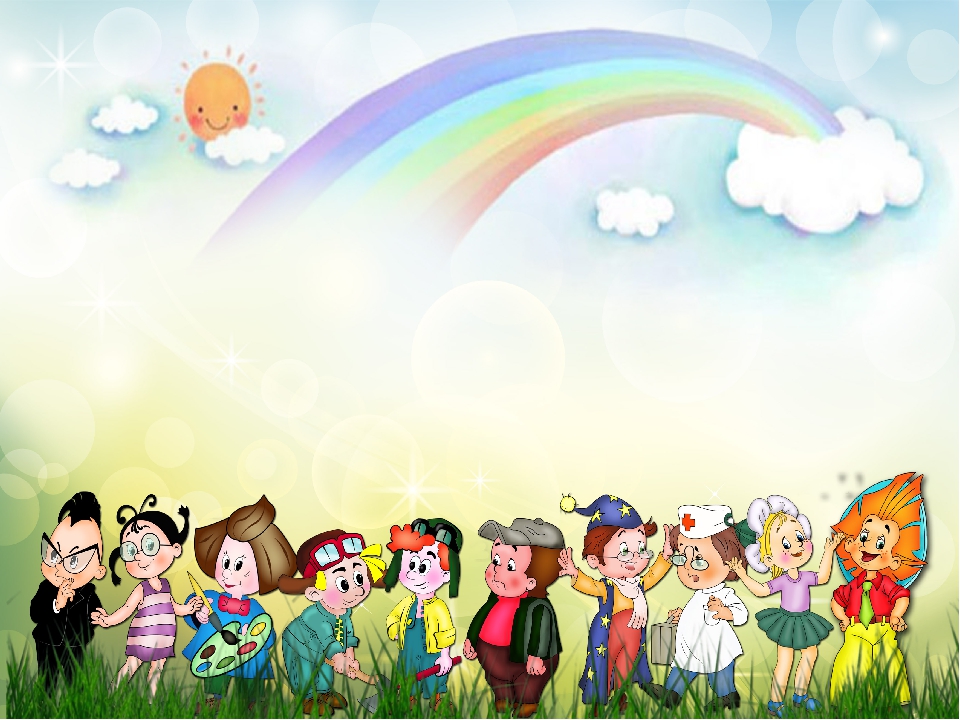 КАРТОТЕКА ПОДВИЖНЫХ ИГР В СТАРШЕЙ ГРУППЕ  ПО ТЕМЕ ПРОФЕССИИ
ПОЧТА
Цель: развивать игровую фантазию, умение соблюдать правила игры.

Игра начинается с переклички игроков и водящего:
- Динь, динь, динь!- Кто там? - Почта!- Откуда? - Из города…- А что в том городе  делают?
Водящий может сказать, что танцуют, поют, рисуют и т.д. Все играющие должны делать то, что сказал водящий. А тот, кто плохо выполняет задание, отдает фант. Игра заканчивается, как только водящий наберет пять фантов. Потом фанты выкупаются, выполняя различные задания.
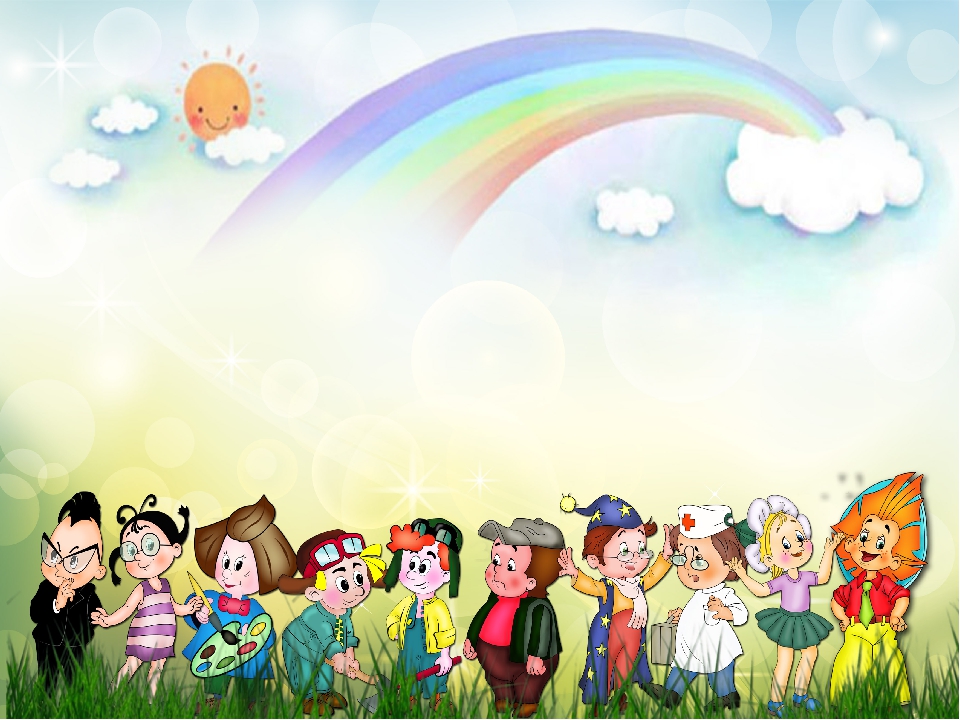 БЫСТРЫЙ ПОЧТАЛЬОН

Вам понадобится: подарки в коробочках на число участников (можно просто коробочки или кубики) и музыкальное сопровождение.
Правила: организатор игры он же ведущий выкладывает по кругу заготовленные подарки по количеству участников. Затем так же по кругу ставит на против подарков участников. Потом берёт один из подарков в руки. И по его команде включается музыка, а участники бегут по кругу до тех пор пока музыка не выключится. Как только музыка выключается, каждый из участников хватает себе по одной посылке. Естественно одному из играющих посылка не достанется, он выбывает из игры, получив подарок из рук ведущего. Дальше, игроки, оставаясь в порядках круга, кладут посылки, ведущий забирает одну и игра начинается заново. Игра продолжатся до тех пор пока не останется один человек с подарком – он и будет самым быстрым почтальоном. В этой игре важна дисциплина.
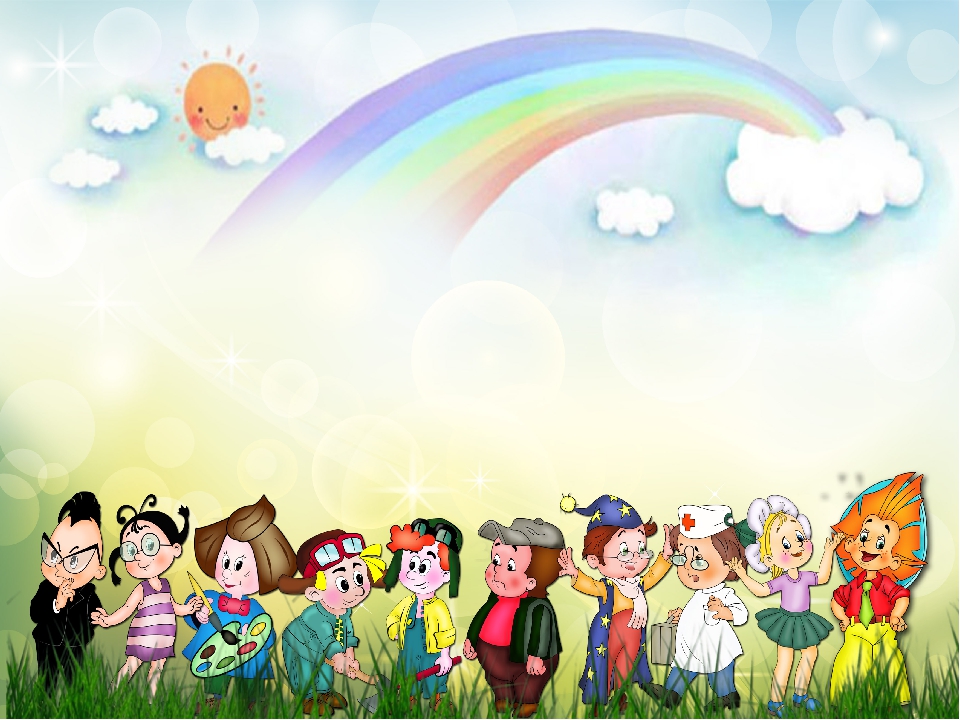 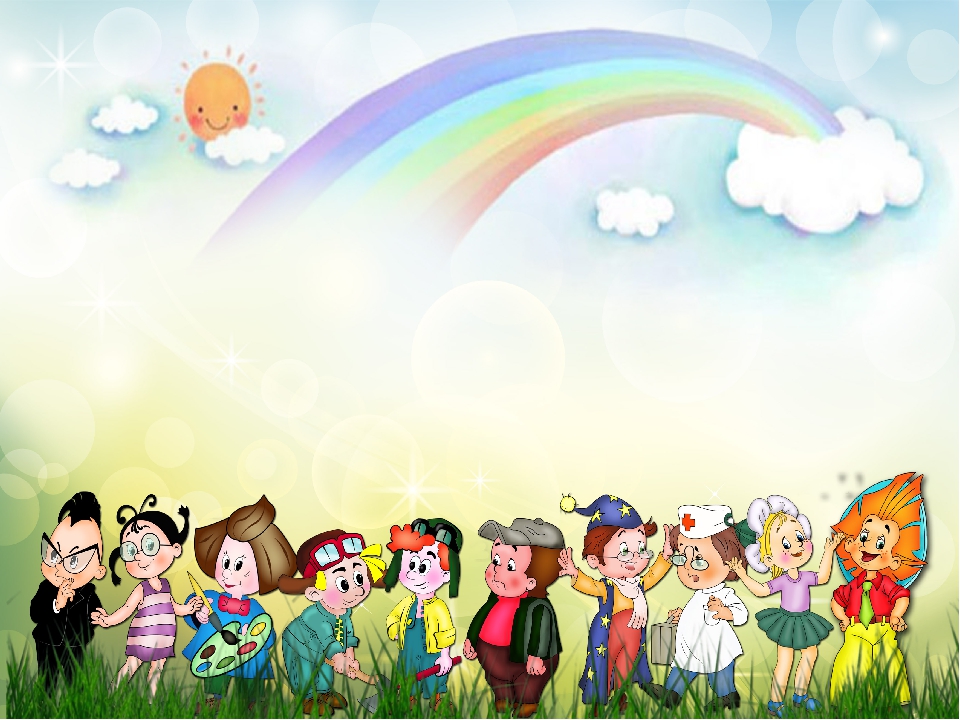 Пожарные на учении
Цель: закреплять умение влезания на гимнастические стенки, развивать  ловкость, быстроту; совершенствовать умение действовать по сигналу.

Дети становятся в 3-4 колонны лицом к гимнастическим стенкам- это пожарные. Первые в колоннах стоят перед чертой на расстоянии 4-5 метров от стены. На каждом пролете на одинаковой высоте привязаны колокольчики. По сигналу дети стоящие первыми, бегут к гимнастической стенке, взбираются по ней и звонят в колокольчик. Спускаются вниз, возвращаются к своей колонне и встают в ее конец воспитатель отмечает того, кто быстрее выполнил задание. Потом дается сигнал и бежит следующая пара детей.
Эстафета «Готовность 01»


Цель 
1.Закрепить знания детей о правилах пожарной безопасности, правилах поведения во время пожара; с профессией «пожарный», 
2.Закрепить знания детей о том, к чему может привести неосторожное обращение с огнем. 
3.Воспитывать у детей уважение к труду пожарных; развивать чувства коллективизма, ответственности и выдержки.
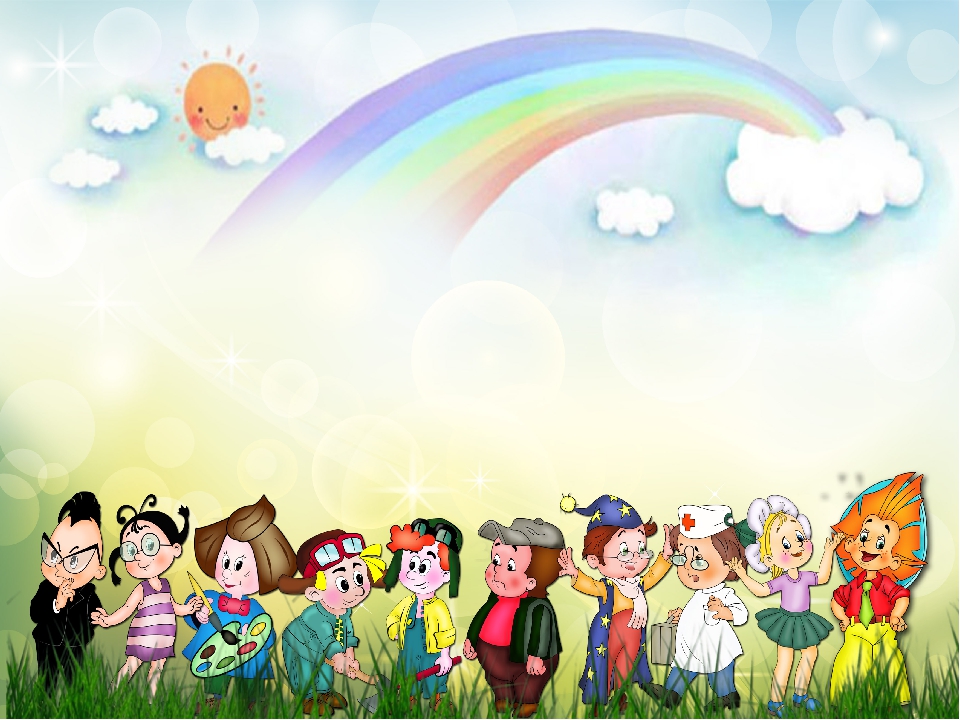 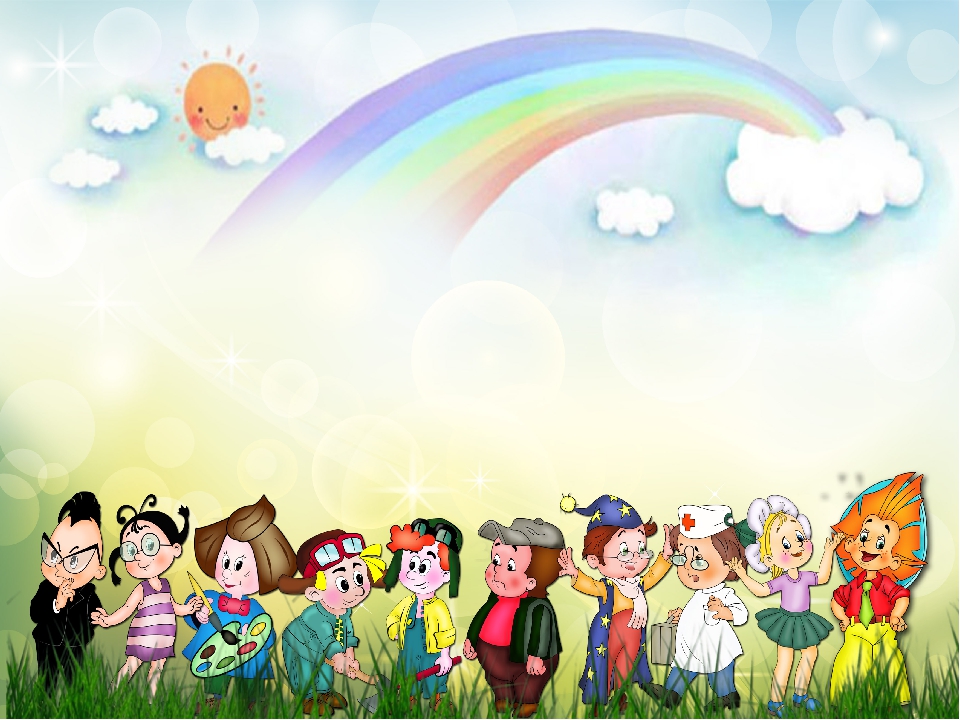 Подвижная игра «Липкие пенечки»

Цель: упражнять в беге врассыпную, уворачиваясь, не наталкиваясь друг на друга; развивать ловкость, ориентировку; учить играть, соблюдая правила.

Дети делятся на две неравные подгруппы. Большая часть изображает бабочек, жучков. Игроки меньшей подгруппы расходятся по участку садятся на корточки. Они изображают липкие пенечки. Пенечкам не разрешается вставать, прыгать, ходить по участку; они могут протягивать, махать руками-веточками, пытаясь задеть бегающих, летающих вокруг них бабочек, жучков. Тот, кого задел пенечек считается пойманным, он превращается в пенечек, садится на корточки, а бывший пенечком ребенок, превращается в бабочку.
   Если бабочек осталось мало, игра заканчивается.
Подвижная игра «Лесник и елочки»

Цель:  формирование правильной осанки; упражнять в кружениях, беге на носках врассыпную; развивать ловкость, ориентировку, реакцию.

 Выбирают водящего – «лесника», остальные дети – «елочки». Лесник отходит в заранее обозначенное место – дом.  «Ёлочки» подходят к стене и принимают положение: стоя ноги вместе, спиной к стене, руки в стороны - вниз, ладонями вперед, пальцы врозь, прижавшись к стене пятками, ягодичками, спиной, головой.
   Воспитатель рассказывает детям сказку: «В лесу было много елочек. Когда лесник спал - они танцевали, бегали  и играли. Когда лесник просыпался - елочки быстро вставали на свои места и стояли ровно и красиво. Лесник не любил неровные елочки».
   На сигнал «Лесник отдыхает»,  дети-«елочки» отходят от стены и начинают бегать, кружиться на носках, танцевать.
   На сигнал «Лесник идет» - «лесник» идет проверять лес, а «елочки» бегут к стене, принимают правильное исходное положение. Лесник осматривает каждую елочку и «срубает» неровные, некрасивые елочки и уносит их с собой (забирает тех детей, которые стояли неверно) в свой домик.
   Убегая от водящего, занимая свободное место у стены, дети не толкаются, уступают друг другу место.  
Варианты
* Когда лесник идет в лес, дети могут не бежать к стене, а остановиться в любом месте зала и принять положение правильной осанки.        
* Дети принимают положение правильной осанки, стоя парами, спиной друг к другу.
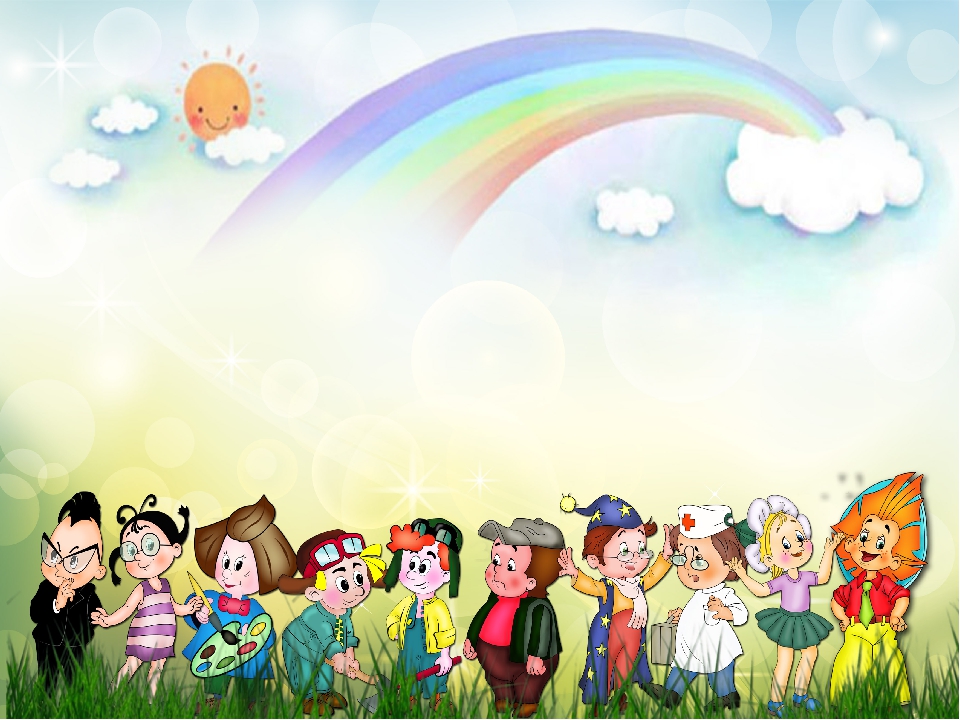 Дидактическая игра «Художники»  (кто быстрее соберет)

Цель: приобщение детей к изобразительному искусству, через использование логических блоков Дьенеша


Д/ игра «Что делаем  не скажем, а что умеем мы покажем»

Цель: Учить детей называть действие словом; развивать творческое воображение, сообразительность.

Игровые правила: Все дети правильно изображают действие, так, чтобы можно было догадаться, назвать его.
Игровые действия: Имитация движений, отгадывание; выбор водящего.
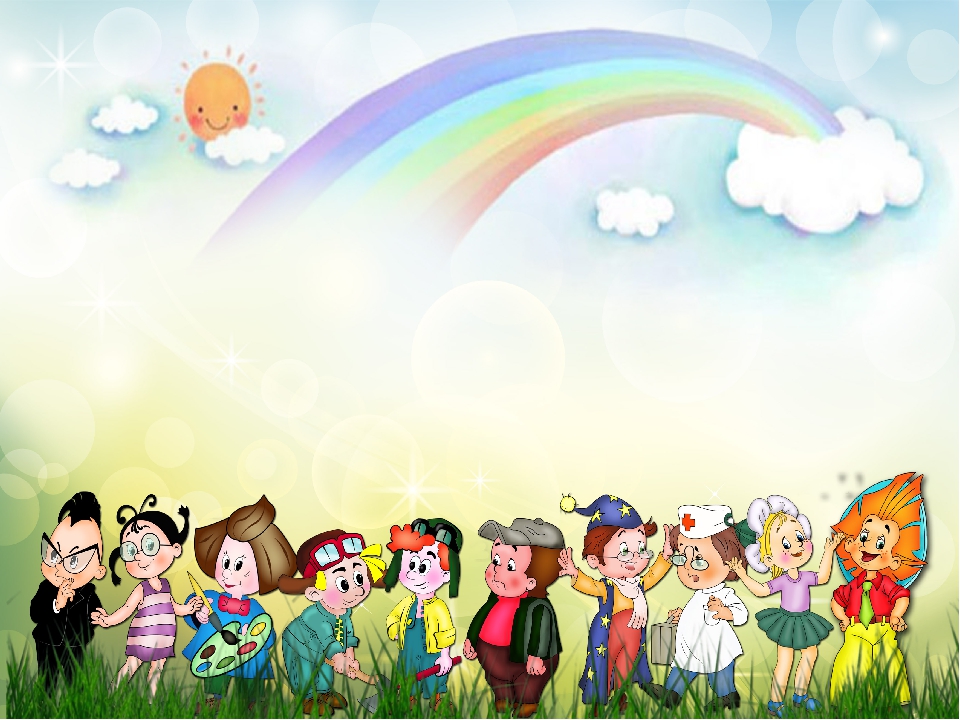 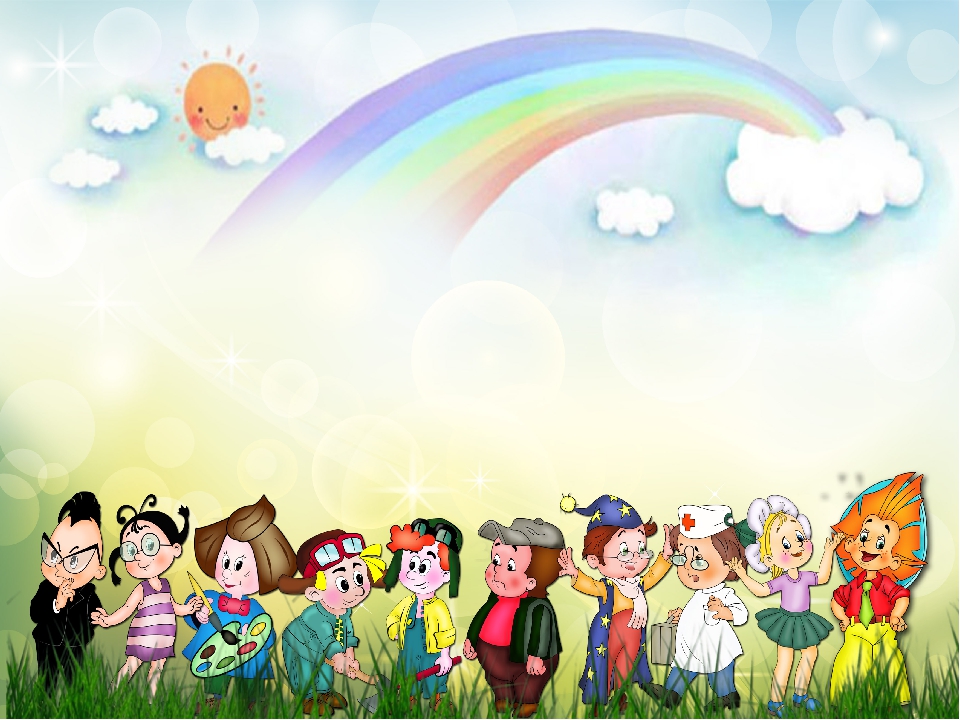 Краски 
Цель: закреплять знание цвета и оттенков; совершенствовать навыки основных движений.

Выбирают хозяина и двух продавцов. Все остальные игроки – краски, которые выбирают себе цвета. Покупатель стучится:
- Кто там?
-Покупатель.-Зачем пришел? - За краской.- За какой?- За голубой.
Если данной краски нет, хозяин говорит: "Скачи на одной ножке по голубой дорожке".
Выигрывает тот покупатель, который угадал больше красок
Игра «Огонь-вода»

Дети с красной ленточкой – это 7огонь, с синей ленточкой – это вода. Ленточки прикреплены к поясу  детей таким образом, чтобы их можно было легко выдернуть. Дети с синей ленточкой должны собрать все красные, изображающие огонь, т.е. «потушить» огонь. Играем 1-2 раза.

Игра «Что нужно при пожаре»

Участники каждой команды выстраиваются друг за другом в одну шеренгу. По команде ведущего бегут к столу, на котором разложены предметы или изображения, связанные с профессией пожарного (каска, противогаз, огнетушитель и др.) и не имеющие отношения к этой профессии. Игрок должен быстро выбрать нужный предмет и возвратиться к команде. Затем те же действия выполняет следующей ребенок и т.д. Выигрывает команда, игроки которой быстрее выполнят задание.
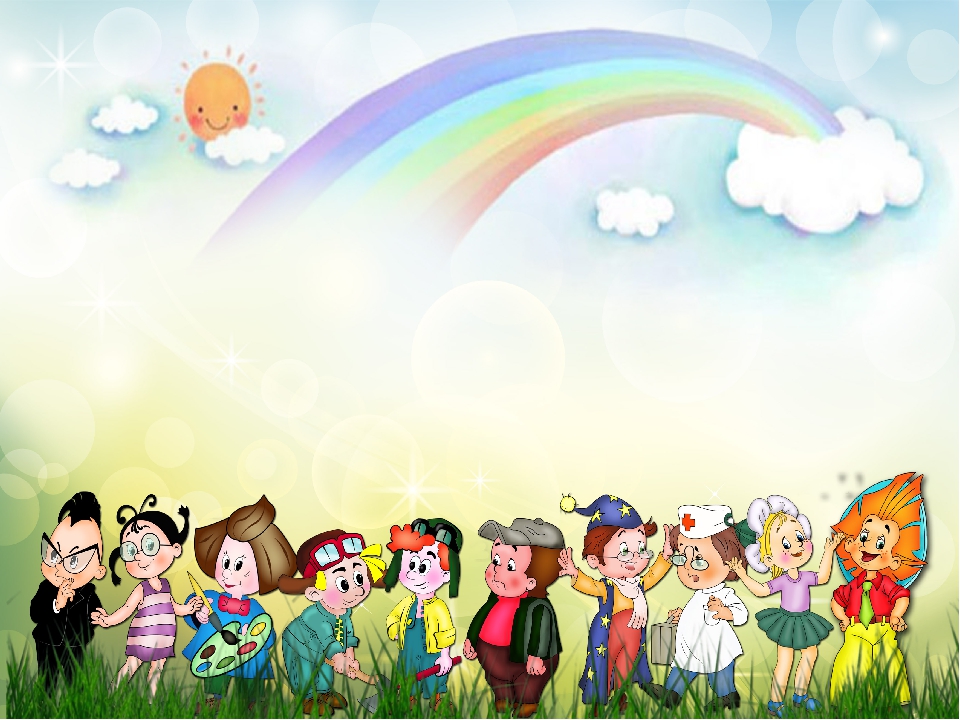 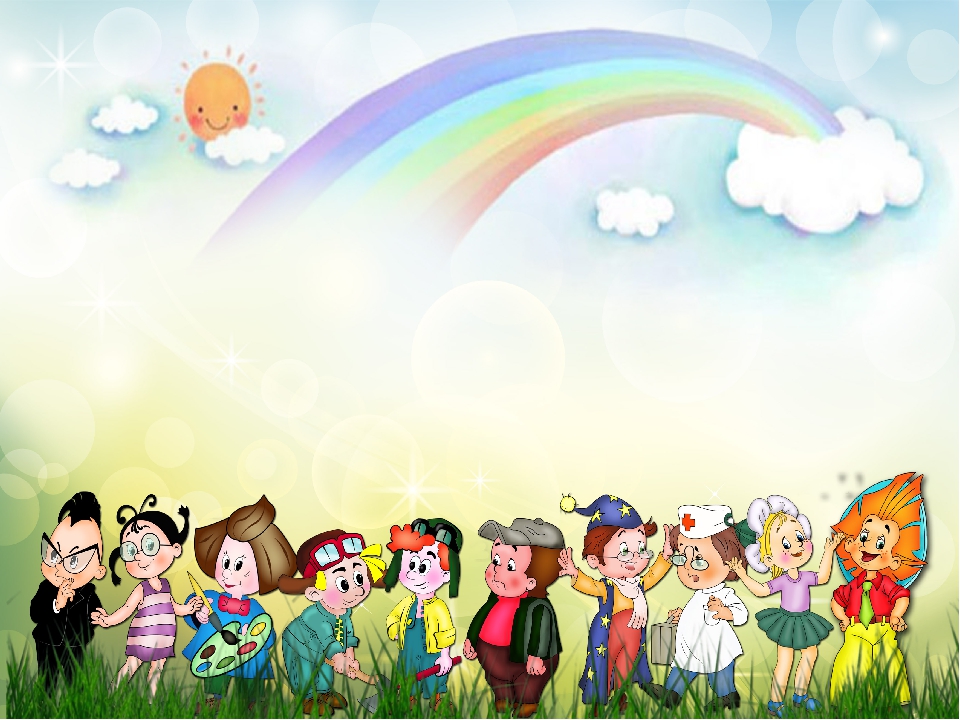 Эстафета «Пожарная тревога»

В игре участвуют 2 команды. Дети встают в шеренгу. Нужно, преодолев препятствия, спасти животного.
Побеждает тот, кто придет к финишу первым.

Эстафета «Задымленный коридор» 

Участники каждой команды выстраиваются перед своим туннелем (туннель сделан из гимнастических барьеров), по очереди бегут по нему, затем возвращаются назад.